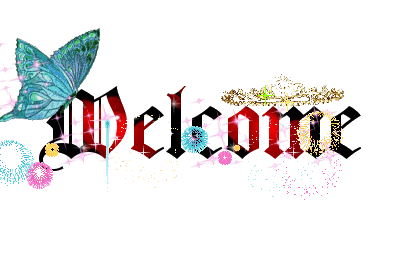 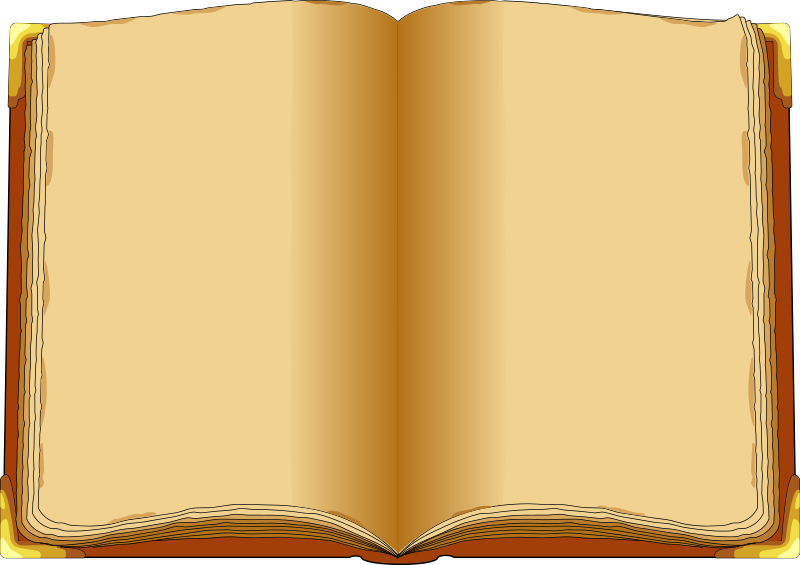 সুস্‌মিতা রায়
প্রভাষক
তথ্য ওযোগাযোগ প্রযুক্তি 
চিরিরবন্দর সরকারি  কলেজ
চিরিরবন্দর, দিনাজপুর।
susmita_cdc@yahoo.com
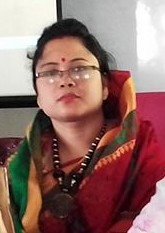 পাঠ পরিচিতি 
শ্রেনীঃ একাদশ
বিষয়ঃ তথ্য ও যোগাযোগ প্রযুক্তি
অধ্যায়ঃ ৩য় 
সময়ঃ ৫০ মিনিট
নিচের ছবিটি লক্ষ্য করি
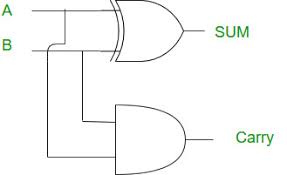 উপরের ছবিটিতে কি কি গেট আছে?
নিচের ছবিটি লক্ষ্য করি
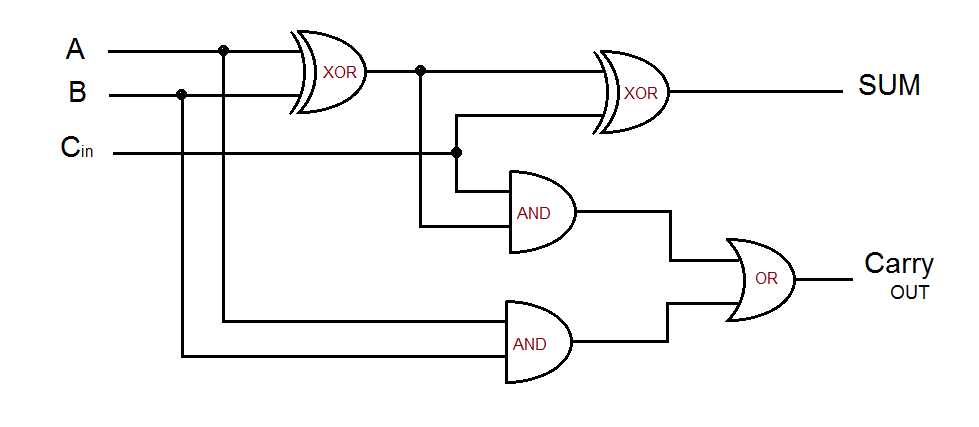 উপরের  ছবিটিতে কি কি গেট আছে?
Half Adder
 
Full Adder
আজকের পাঠের আলোচ্য বিষয়-
শিখনফল 
এই পাঠ শেষে শিক্ষার্থীরা...
Half Adder কি তা বলতে পারবে;
Half Adder –এর গঠন ব্যাখ্যা করতে পারবে;
Full Adder কি এবং Full Adder গঠন বর্ননা করতে পারবে।
একক কাজ
Full Adder কি?
Half Adder কি?
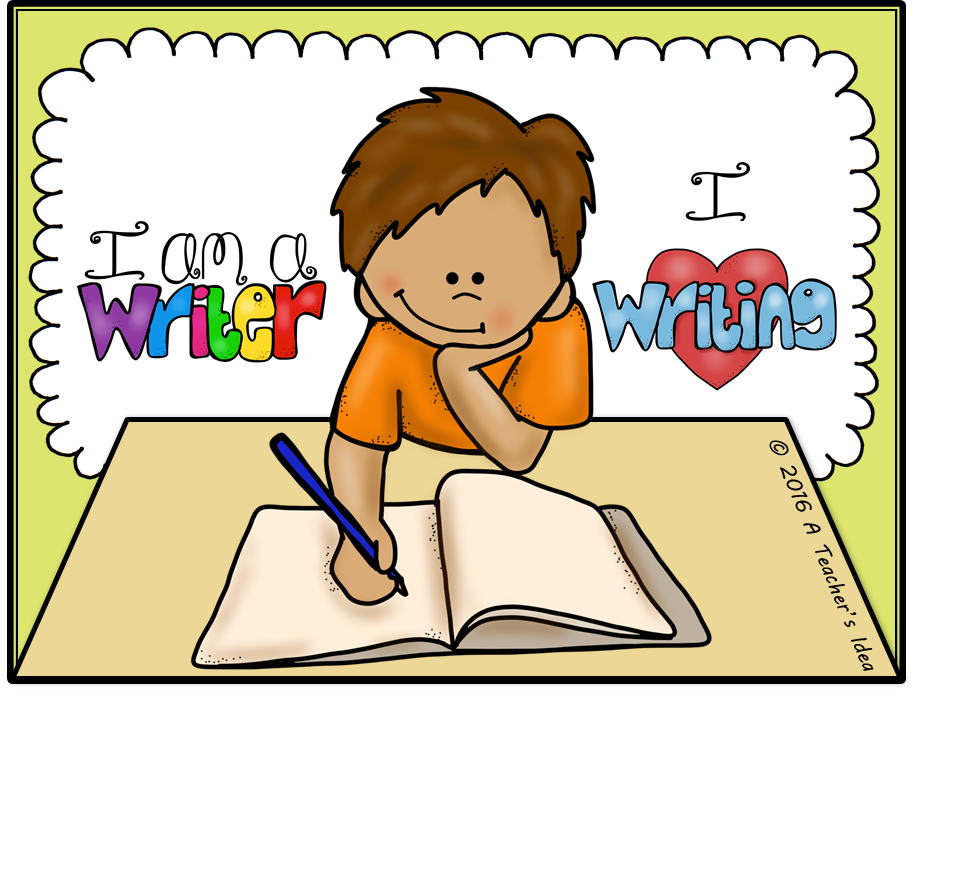 সময়-২মিনিট
Half Adder
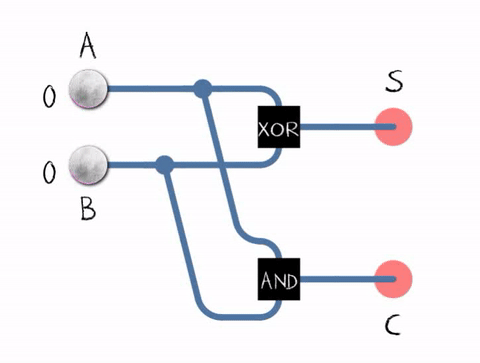 যে অ্যাডার দুটো বিট যোগ করে যোগফল (sum) ও হাতে থাকা সংখ্যা বা ক্যারি (carry) বের করতে পারে তাকে হাফ অ্যাডার বলে।
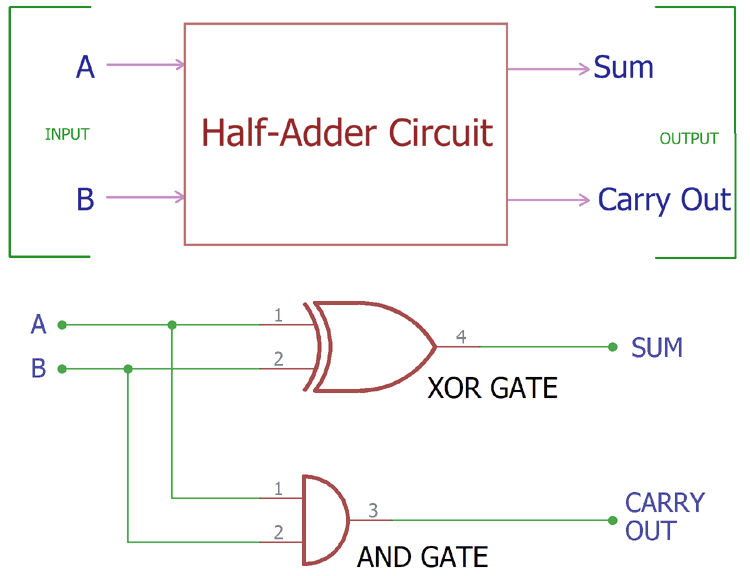 Half Adder –এর গঠন
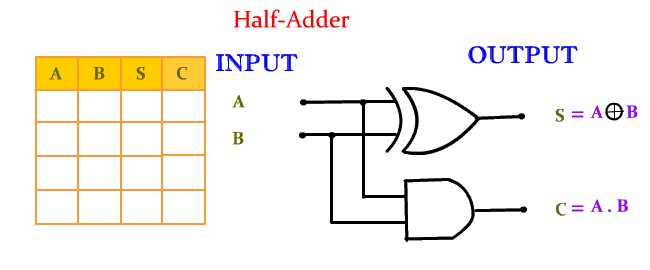 Full Adder
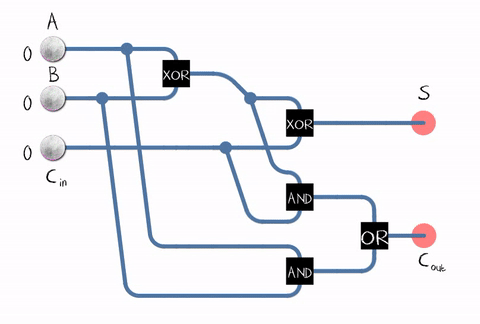 যে অ্যাডার ক্যারিসহ দুটি বিট যোগ করতে পারে তাকে ফুল অ্যাডার বলে।
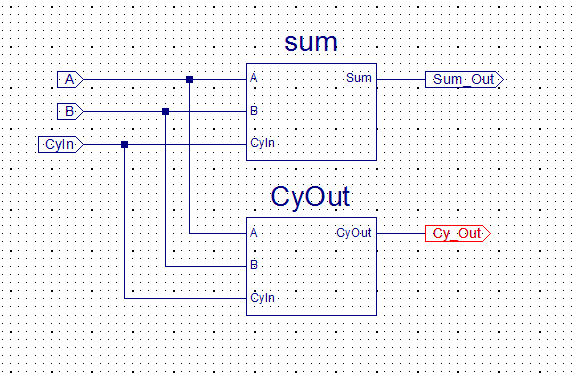 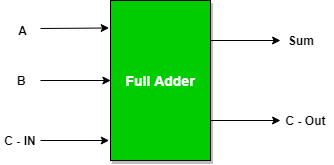 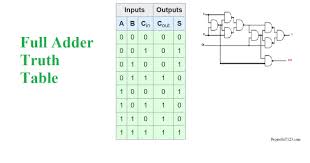 জোড়ায় কাজ
Half Adder –এর গঠন ব্যাখ্যা কর।
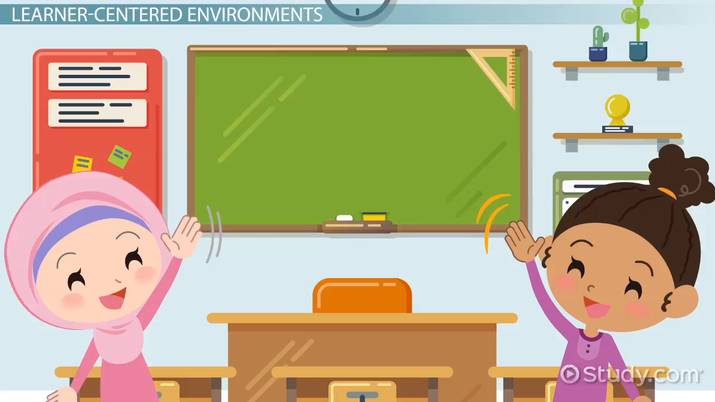 সময়-৫মিনিট
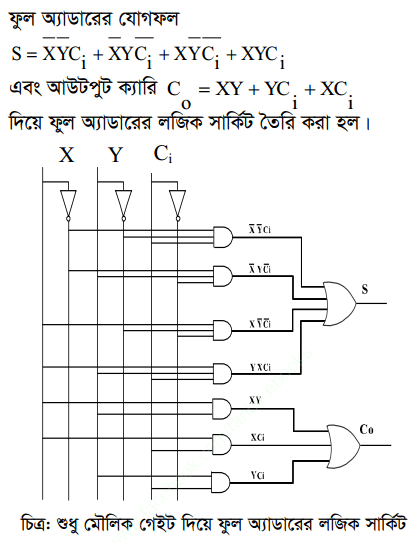 Full Adder
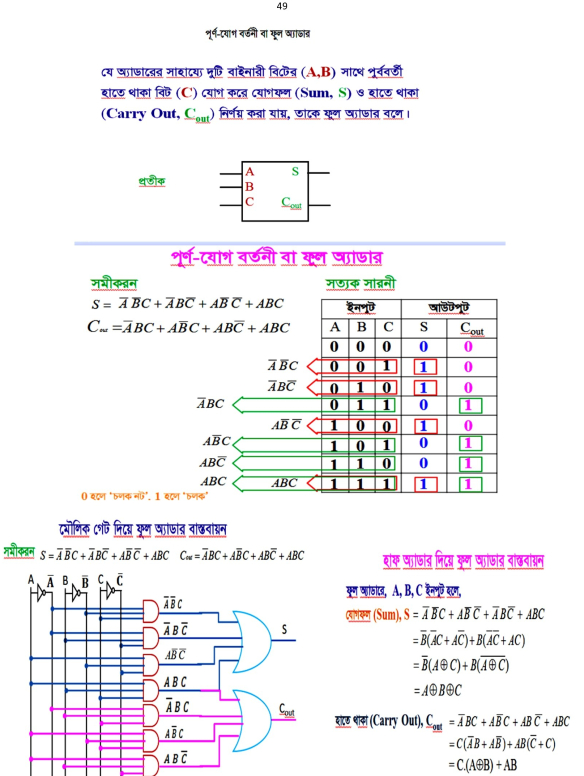 Full Adder
Half Adder দিয়ে Full Adder বাস্তবায়ন
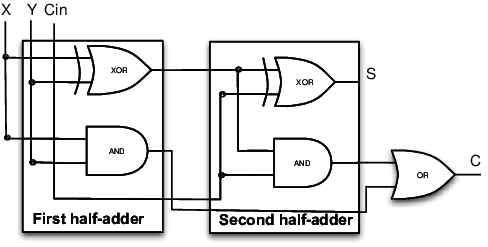 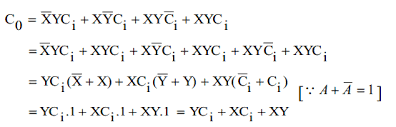 দলীয় কাজ
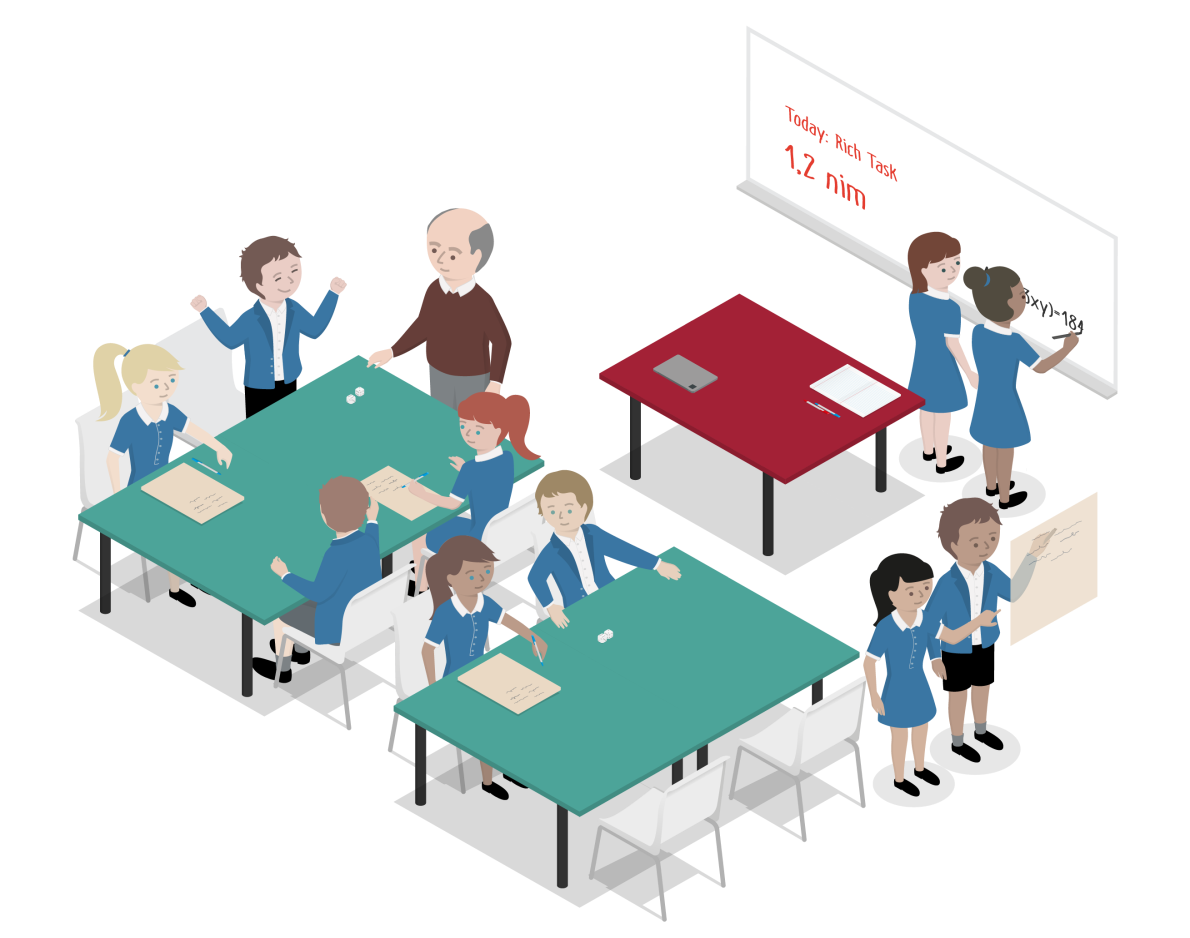 সময়- ১০মিনিট
NAND Gate দ্বারা X-Nor Gate বাস্তবায়ন করা যায়-ব্যাখ্যা কর।
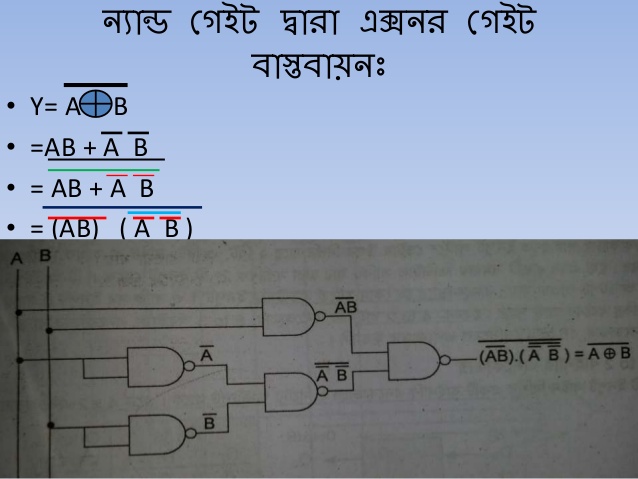 সার্বিক মূল্যায়ন
বহুপদি সমাপ্তিসূচক বহুনির্বাচনি প্রশ্ন
১। Half Adder-এ যোগফল,s এর মান 1 হবে-
i.A=0,B=1      ii. A=১,B=1  iii. A=১,B=০ 
নিচের কোনটি সঠিক?
ক) i ও ii খ) i ও iii গ) ii ও iii ঘ) i, ii ও iii
২। হাফ অ্যাডারের ক্ষেত্রে – থাকে। 
২টি আঊটপুট  ii. 2টি ইনপুট
৩ টি ইনপুট 

নিচের কোনটি সঠিক?
 ক) i ও ii খ) i ও iii গ) ii ও iii ঘ) i, ii ও iii
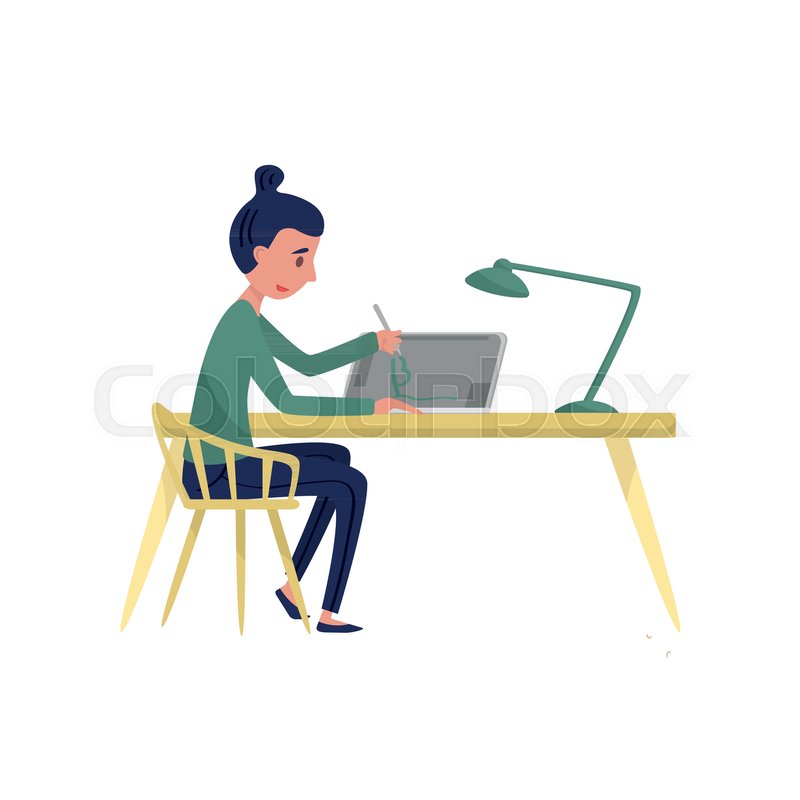 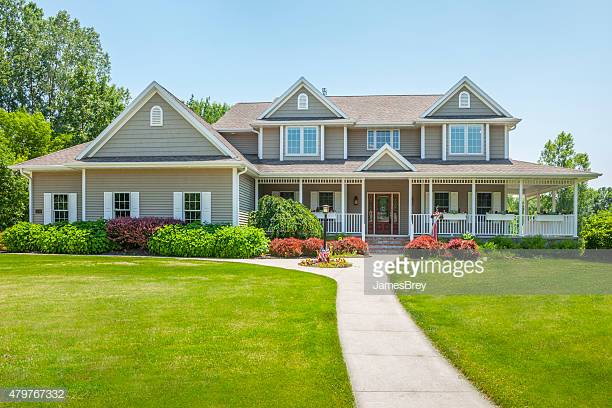 বাড়ির কাজ
Half Adder দিয়ে Full Adder বাস্তবায়ন সম্ভব-ব্যাখ্যা কর।
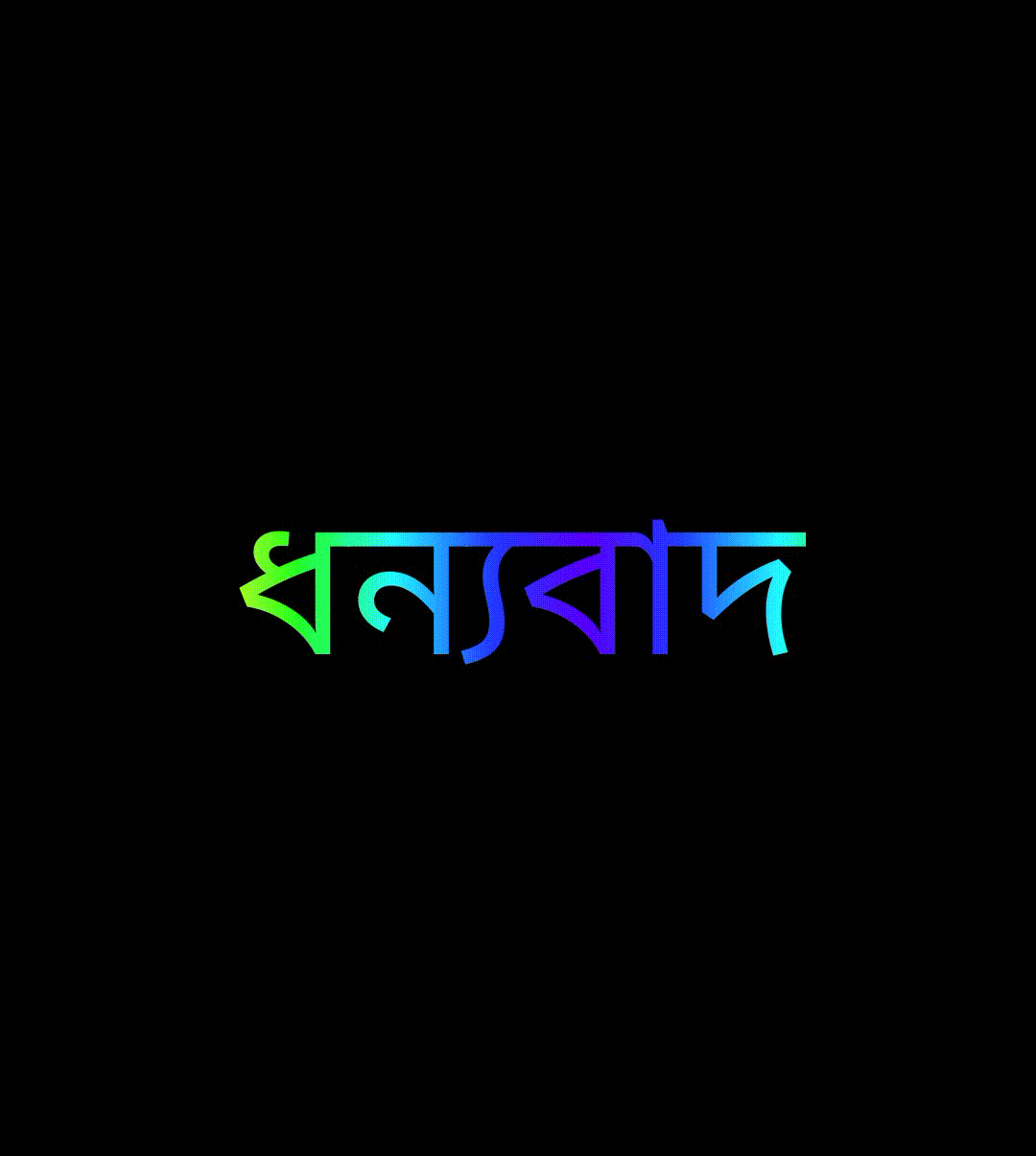